System Engineering	M2D1
10.15.09
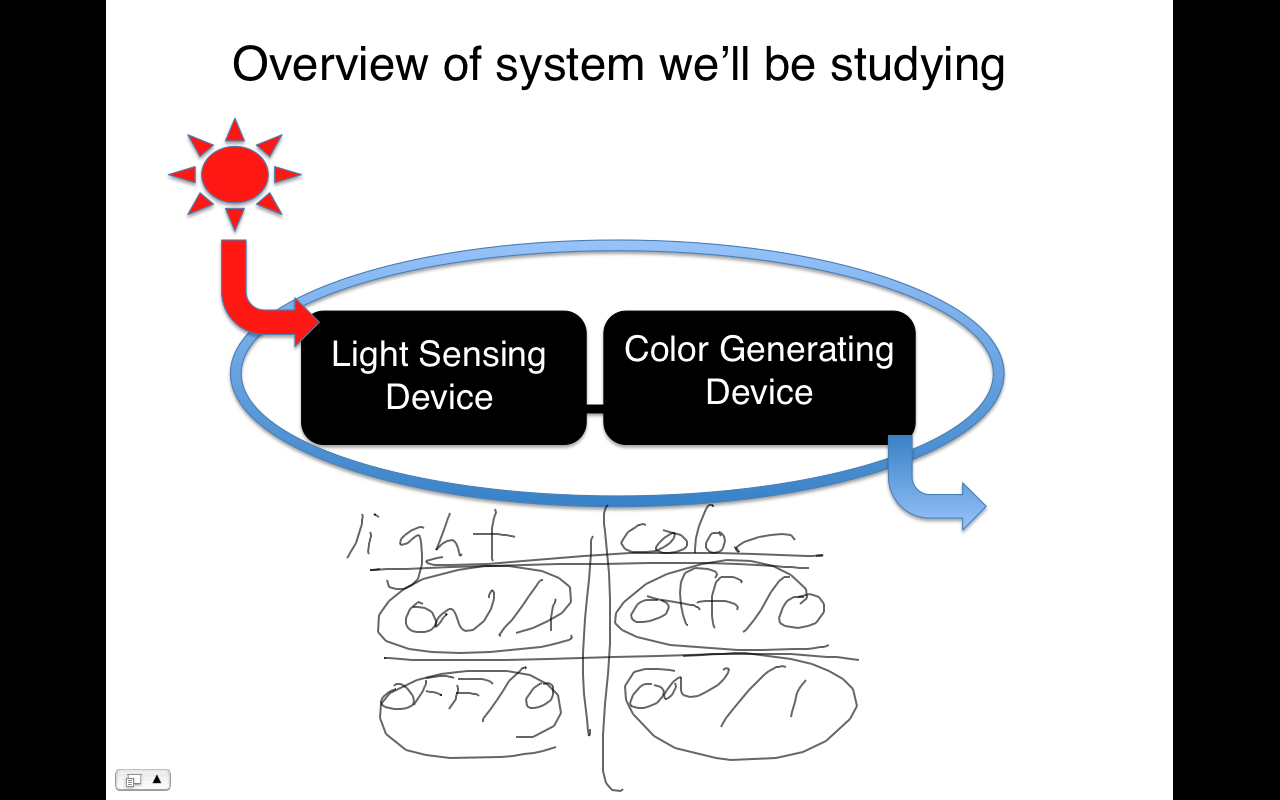 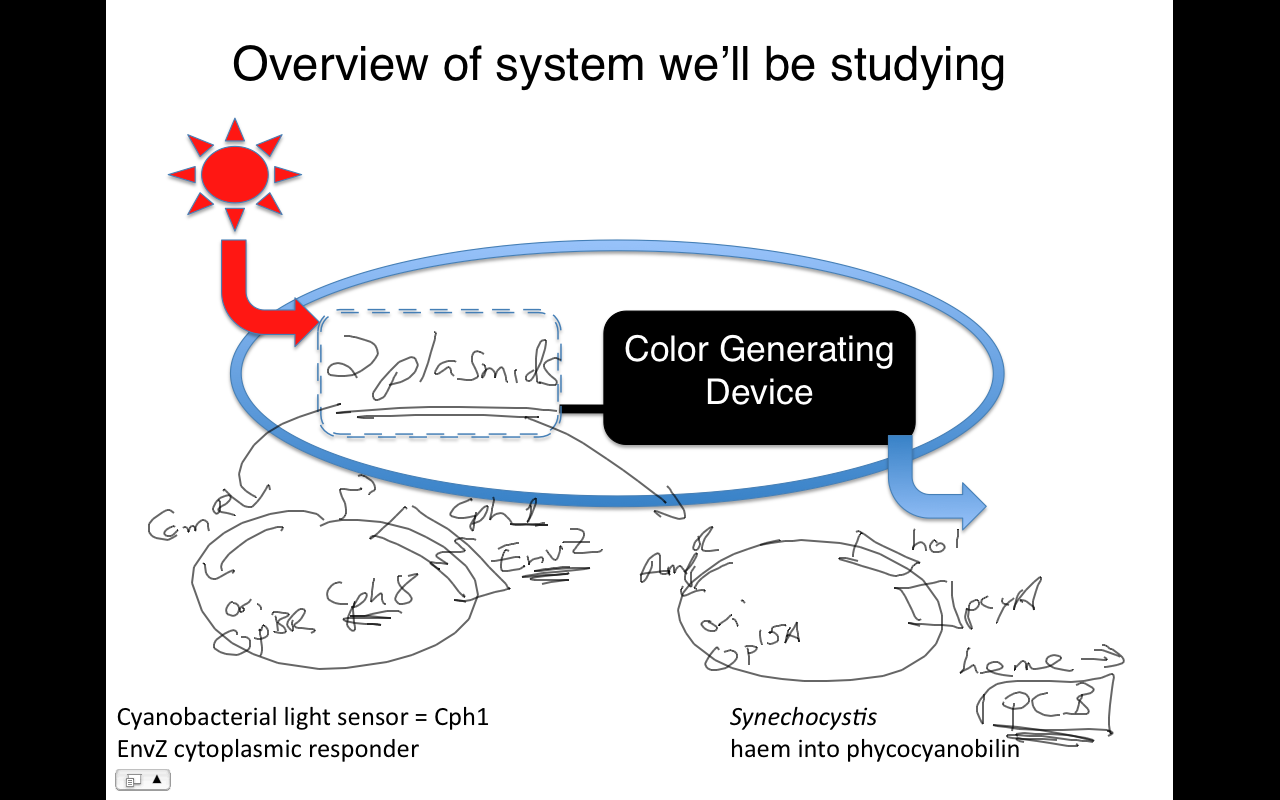 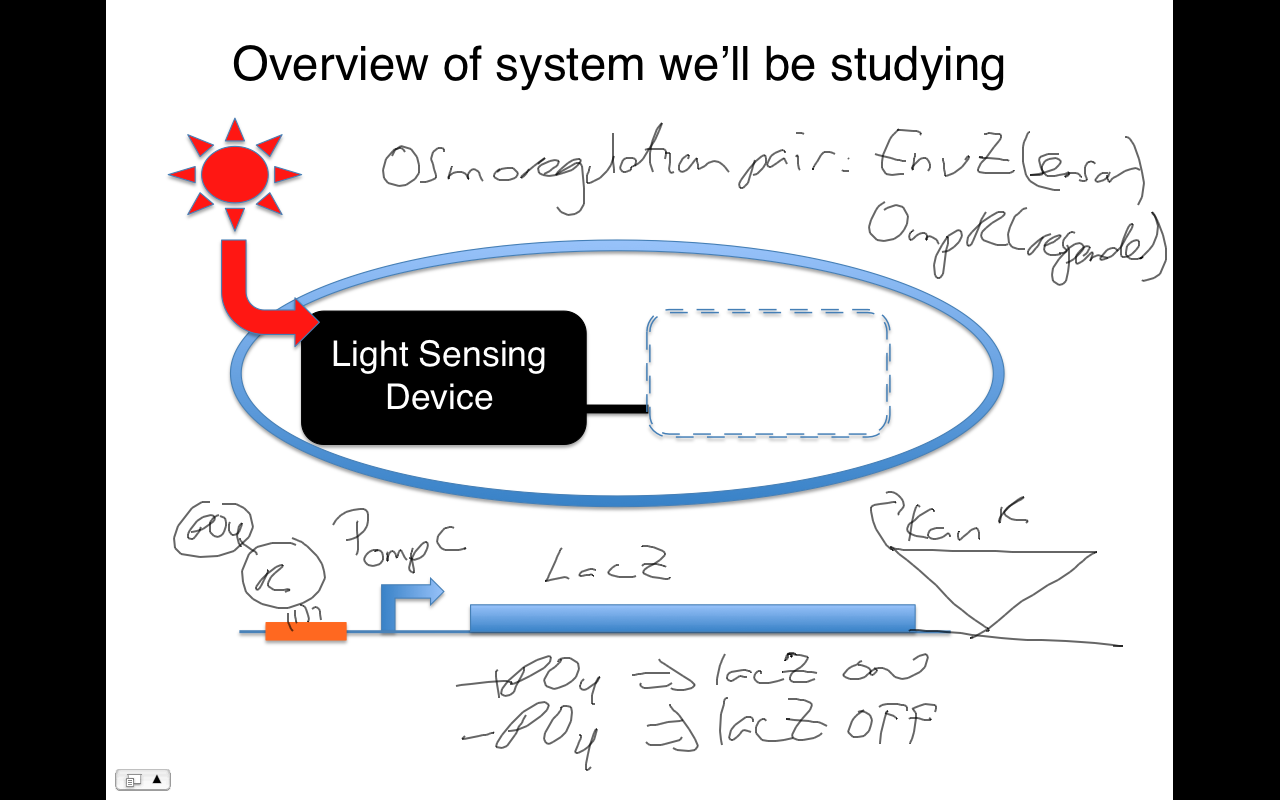 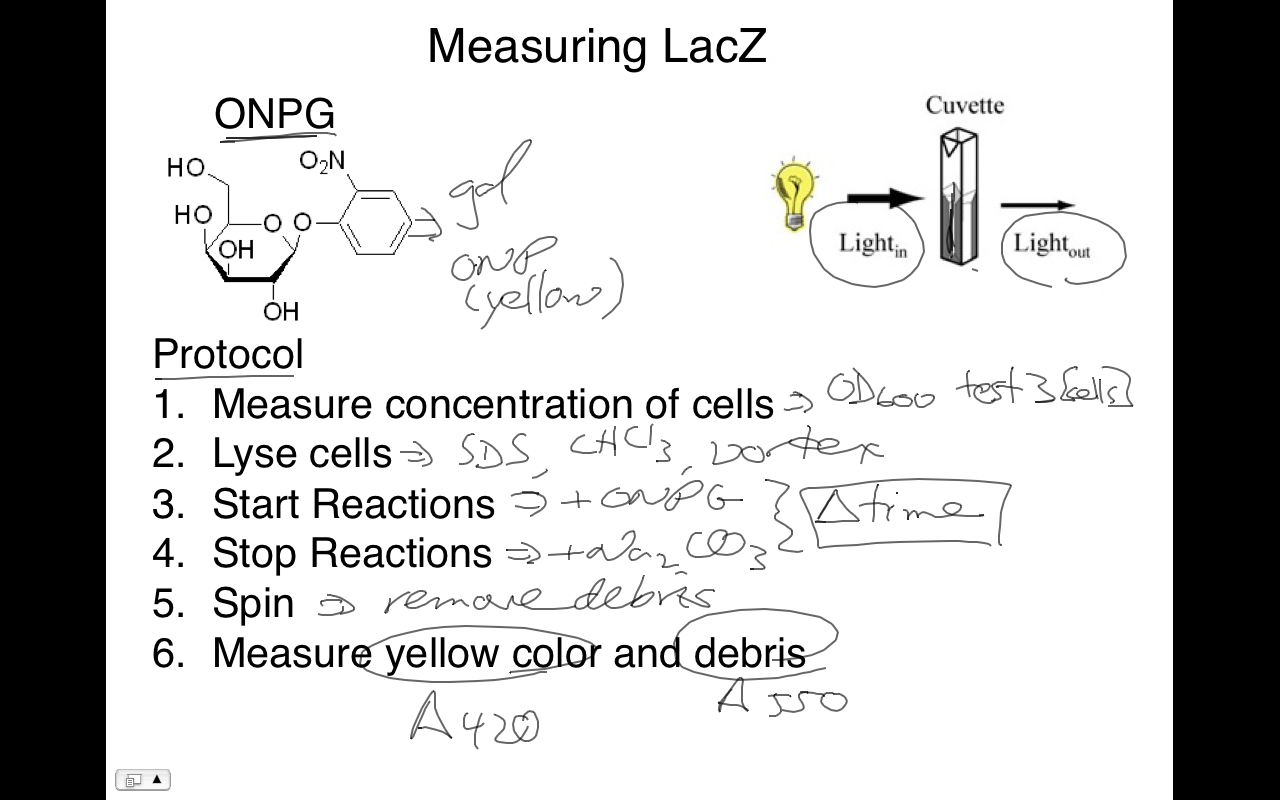 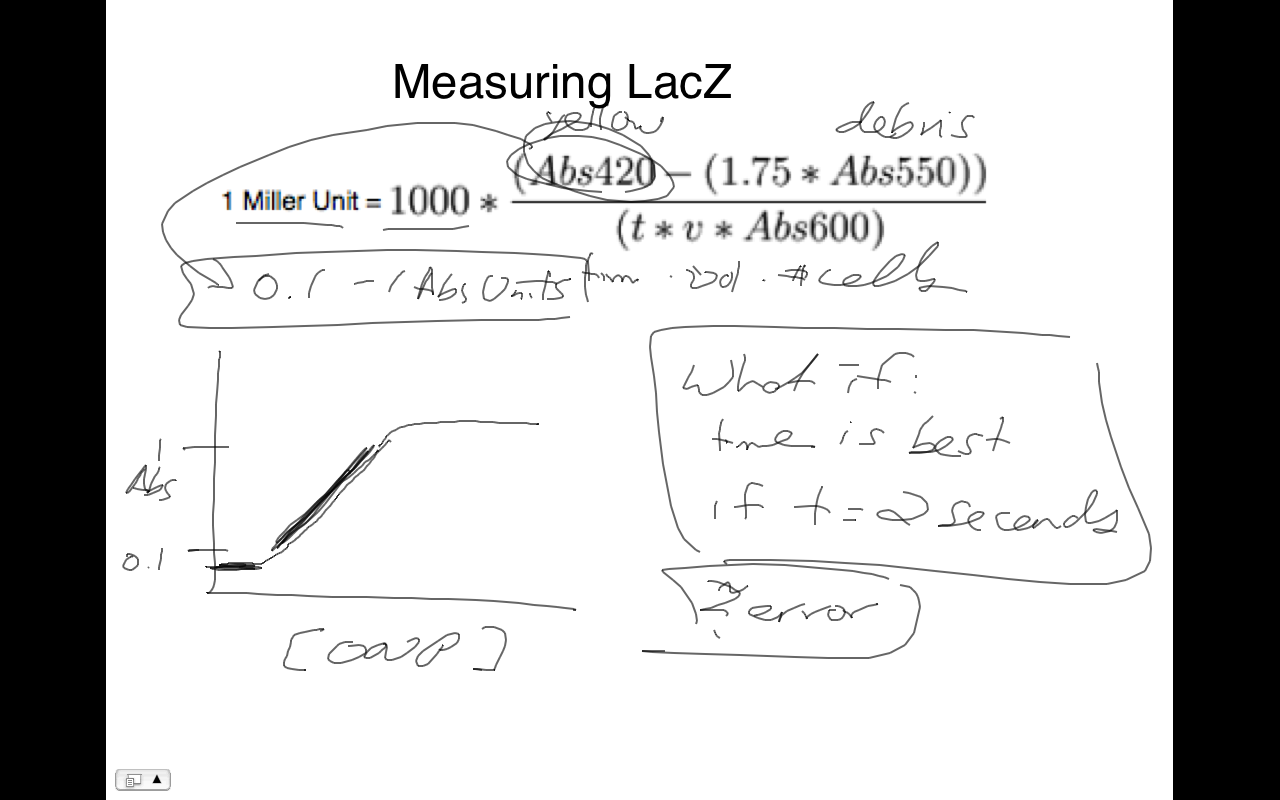 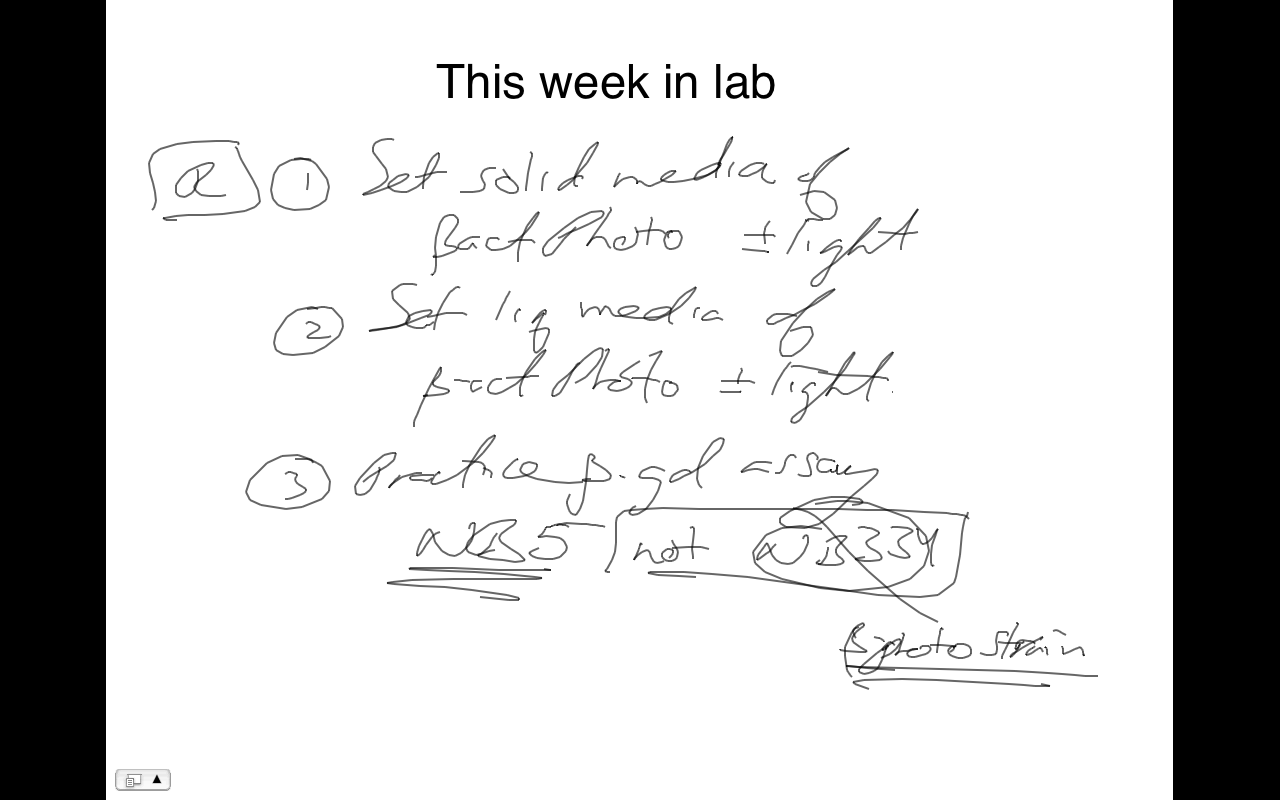